The first prototype of the FE analog channel
for outer Layers of SVT(L4 & L5)
Bayan Nasri, Carlo Fiorini
Remind of chosen architecture
2
FE-Block Diagram
Third order complex-pole shaping
ASIC Architecture (1)
3
Features:
 6 Test points for the FE
 Opportunity to apply Ex signal to test buffers
 2 Test points for the Bias block 
 Opportunity to operate external trimming
ASIC Architecture (2)
4
Power Supply & Biasing:
Analog
Digital
Buffer
4 external bias points
Control signals:
15 input control signals
2 output control signals
Output signals:
7 test points
T.o.T output
Total PADs: 40
FE Channel
5
Features:
 Two polarity operations
 Four Peaking times (250ns,375ns, 500ns, 750ns)
 Two Bias currents for input FET (500uA, 750uA)
 Two different gain operations for the shaper
Bias Block
6
Features:
 Produce 200mV reference voltage
 Produce 4 bias points for FE
  by help of external resistors
 Produce a reference voltage for DAC_Precise
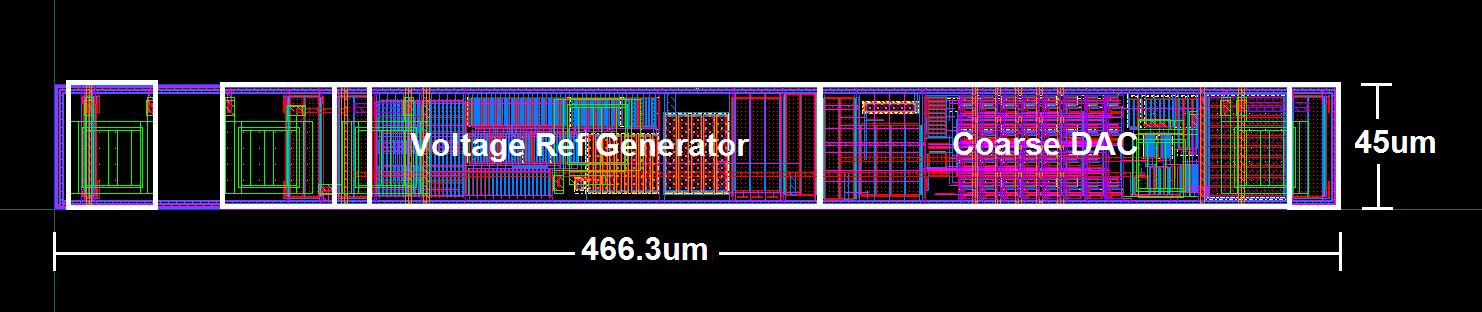 Trimming the Threshold level of T.o.T
7
First Step
Fine trimming with DAC_Coarse
 30mV resolution
Second Step
Precise trimming with DAC_Precise
1mV resolution
The bin_Precise= noise(rms)/2
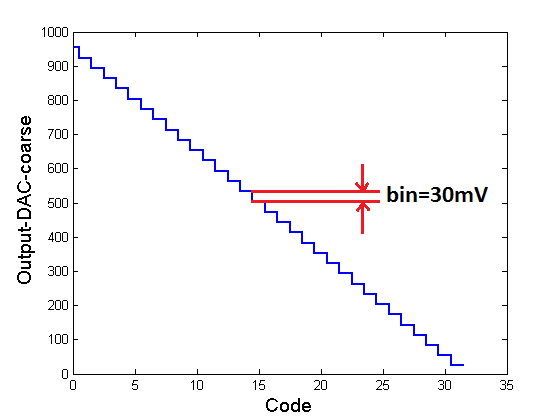 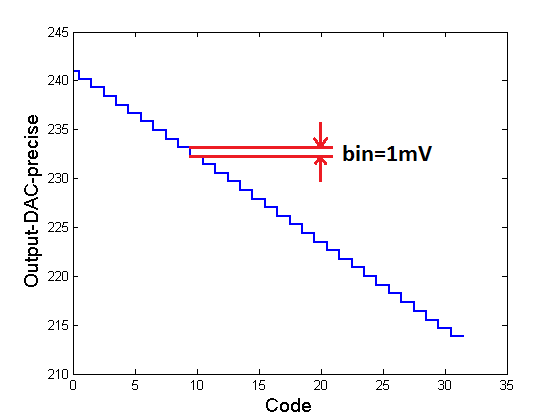 Current generation for DACs
8
Features:
 Binary based cell
The same basic cell for all codes
Randomizing the cell placement  due to minimize  the offset
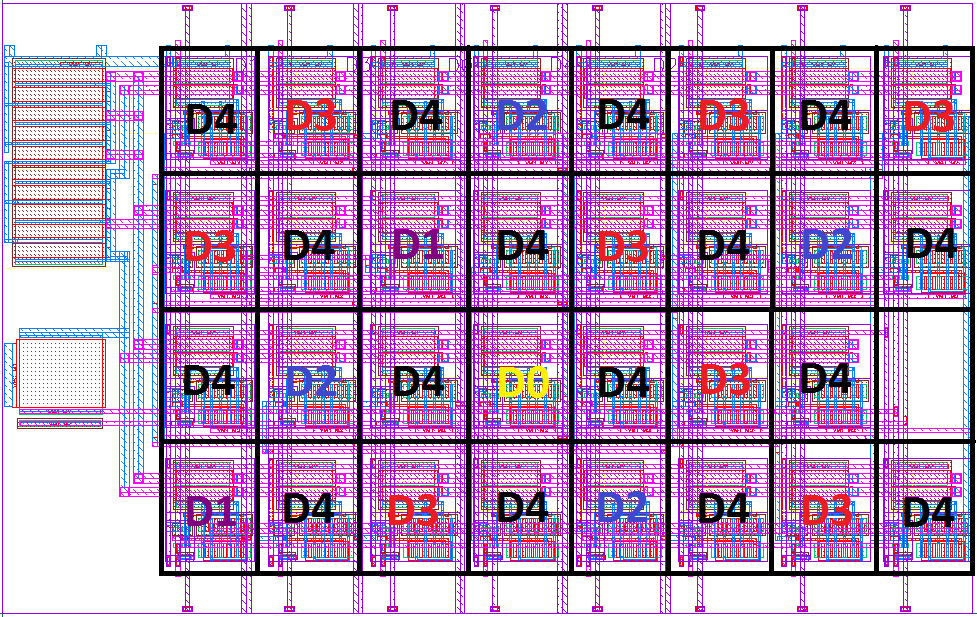 Layout of ASIC (submitted on 5th of November 2012)
9
Backup slides
10
ENC Estimation before radiations damage
11
Phi-Strip 
Layer 4
Z-Strip 
Layer 4
Phi-Strip 
Layer 5
Z-Strip 
Layer 5
ENC Estimation after 7.5 years(without safety factor)
12
Phi-Strip 
Layer 4
Z-Strip 
Layer 4
Phi-Strip 
Layer 5
Z-Strip 
Layer 5
ENC Estimation after 7.5 years(Safety factor=5)
13
Phi-Strip 
Layer 4
Z-Strip 
Layer 4
Layer 5
Layer 5